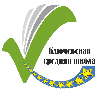 Дизайн-проект образовательного центра«Точка роста» в МАОУ «Ключевская средняя общеобразовательная школа»Суксунского городского округа. Пермского края
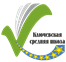 Физическая лаборатория
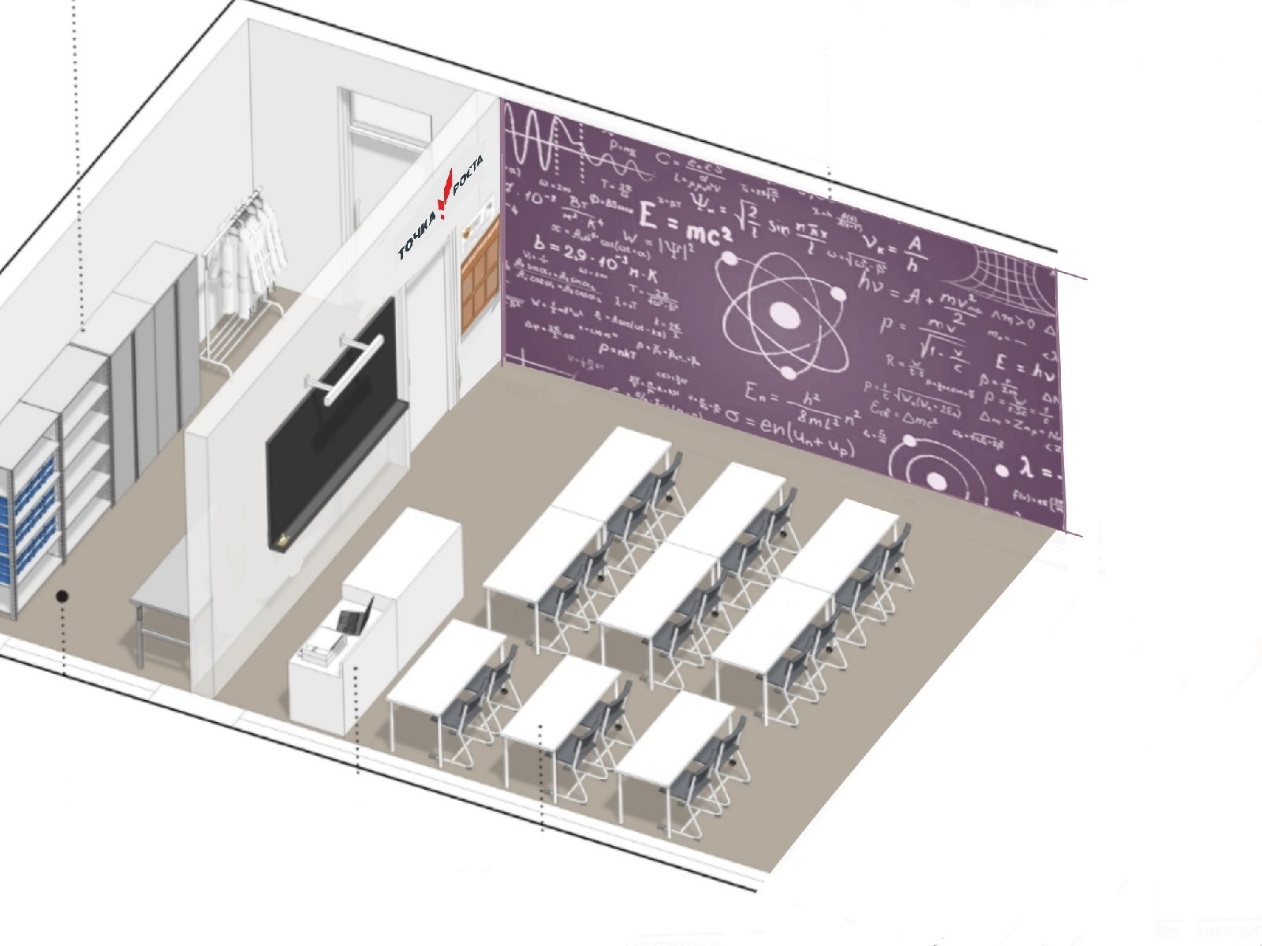 120
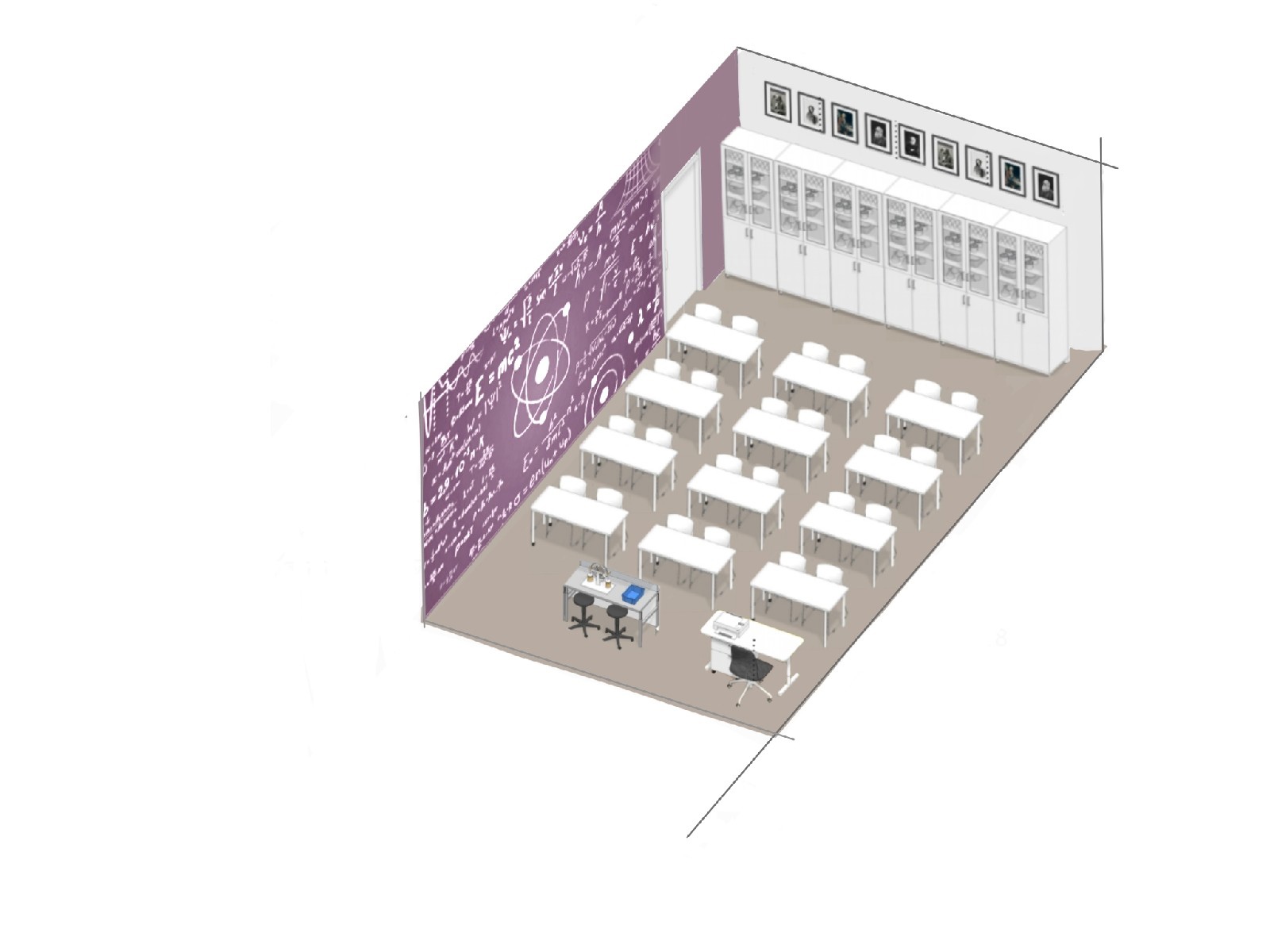 70
50
30
2009
2010
2011
Название графика
МАОУ "Ключевская средняя общеобразовательная школа"
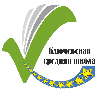 Химическая лаборатория
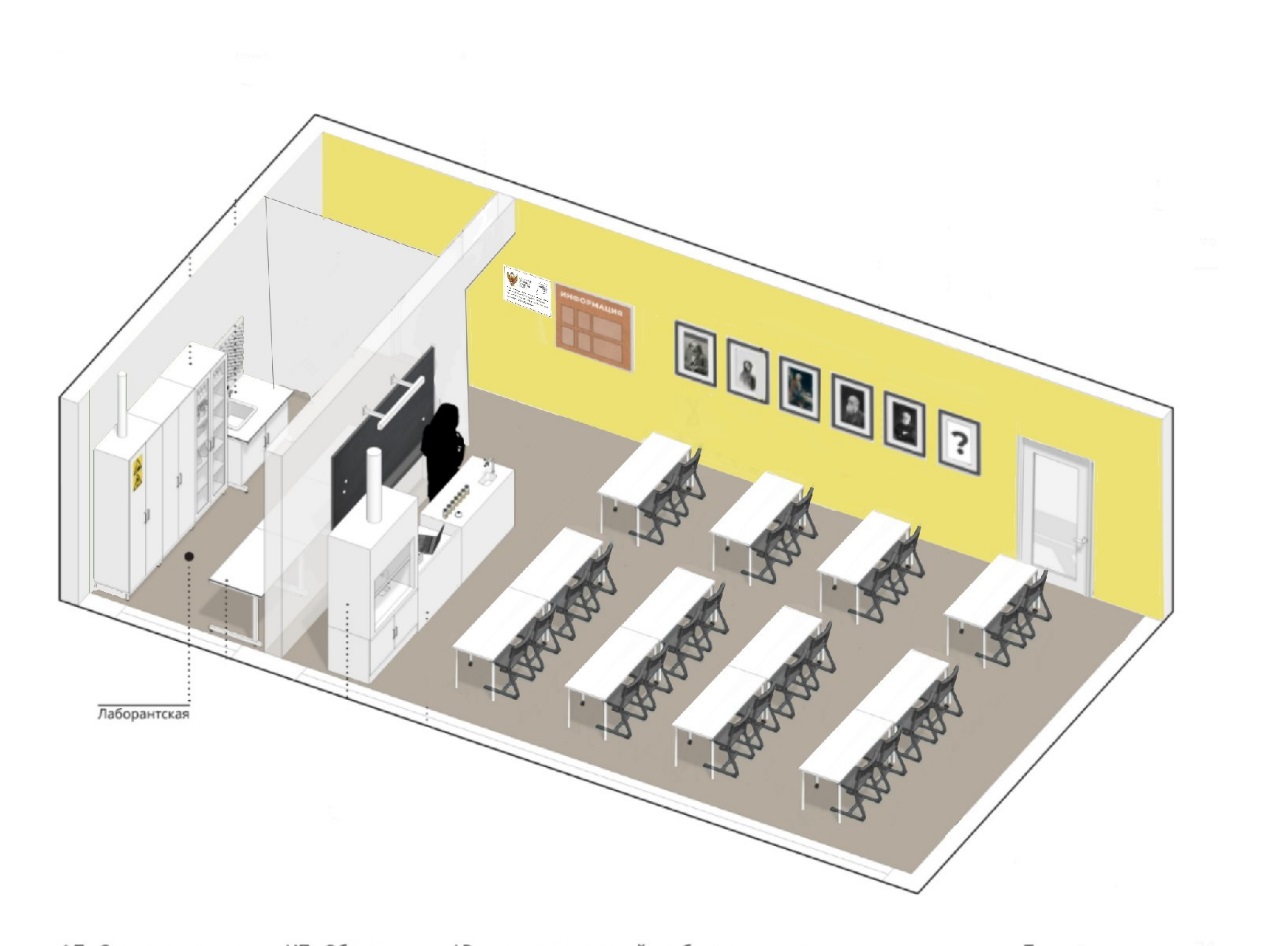 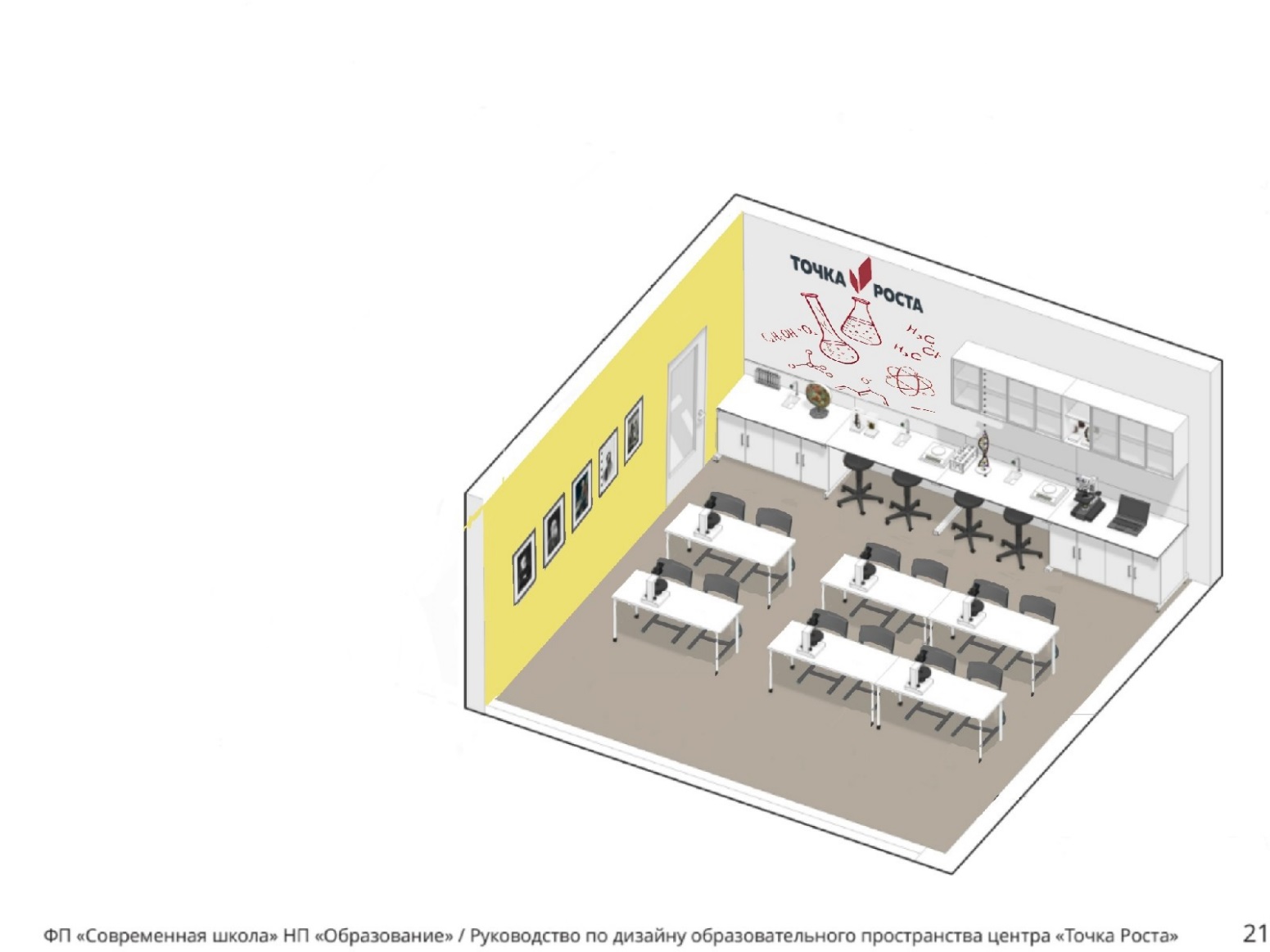 МАОУ "Ключевская средняя общеобразовательная школа"
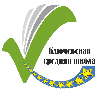 Биологическая лаборатория
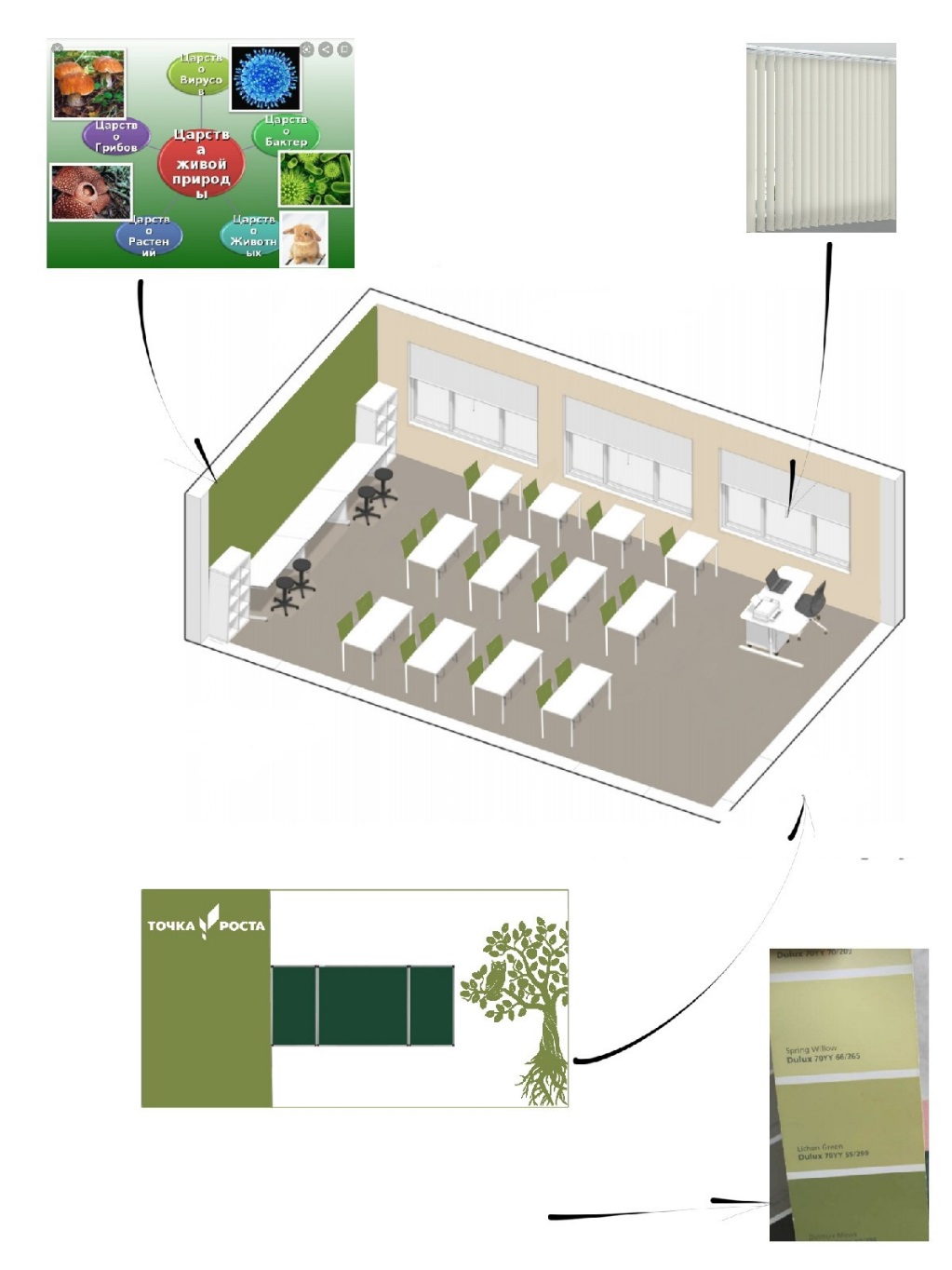 МАОУ "Ключевская средняя общеобразовательная школа"
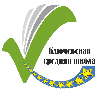 Технологическая лаборатория
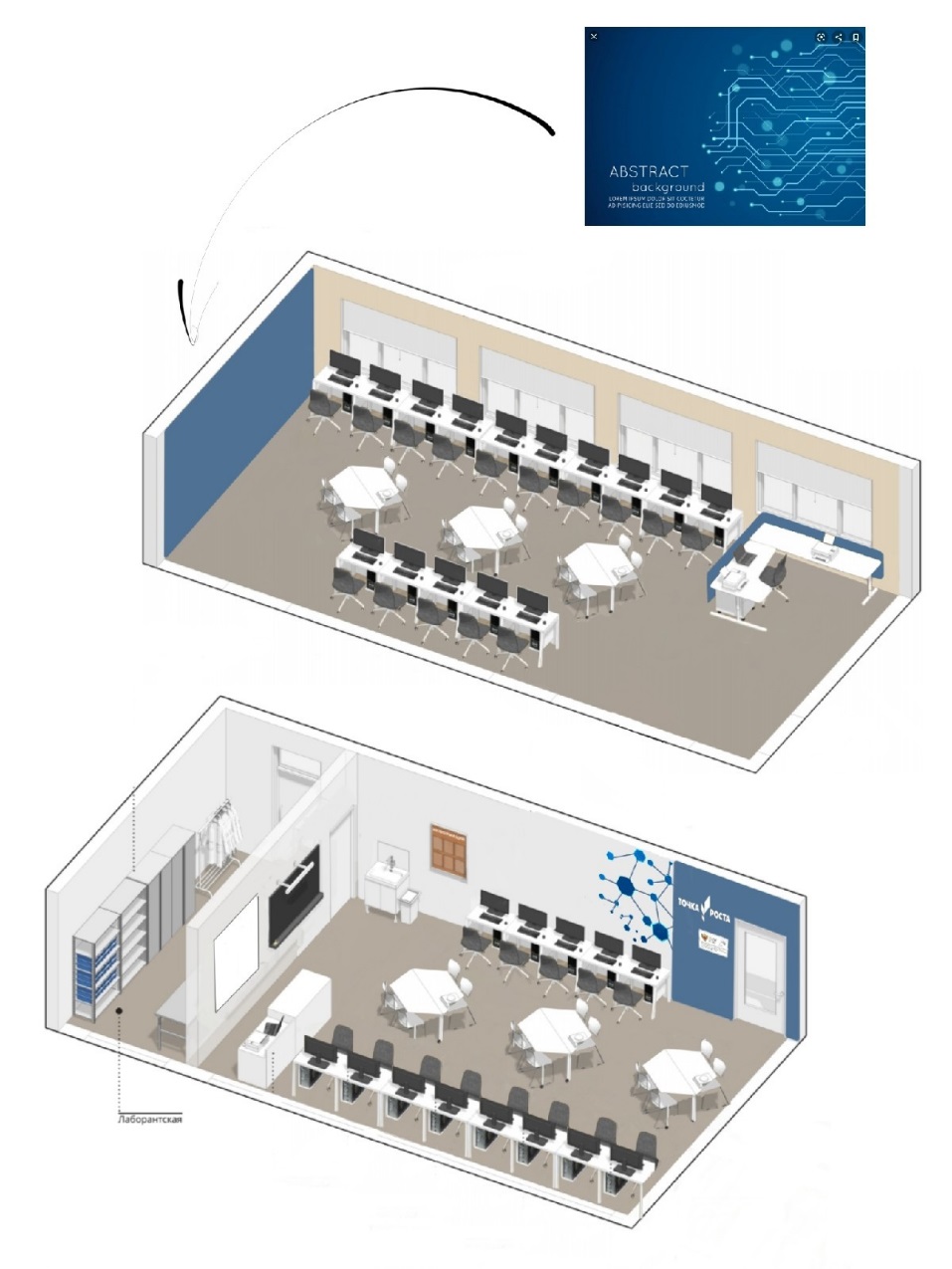 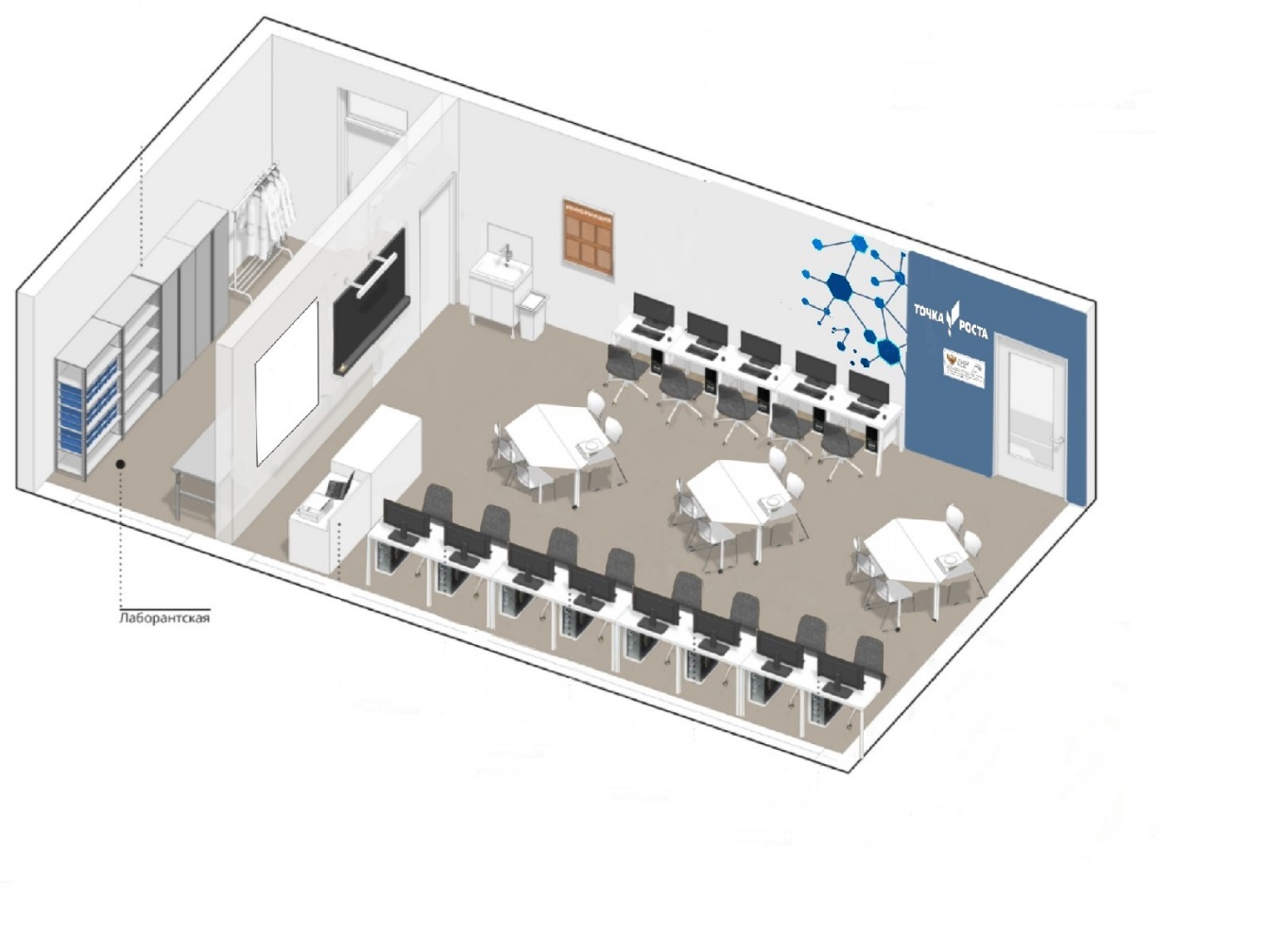 МАОУ "Ключевская средняя общеобразовательная школа"
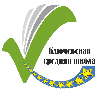 Зона коворкинга
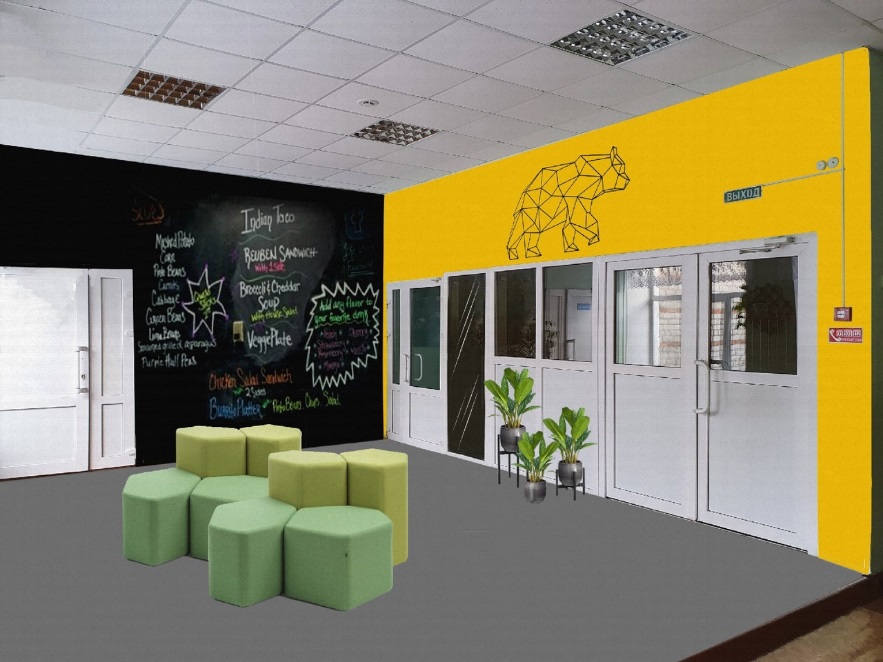 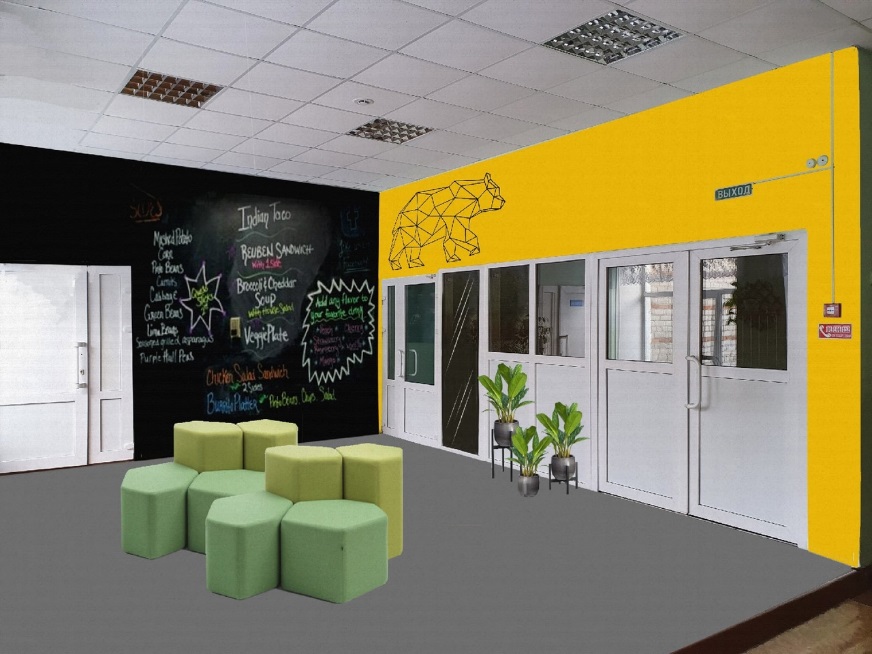 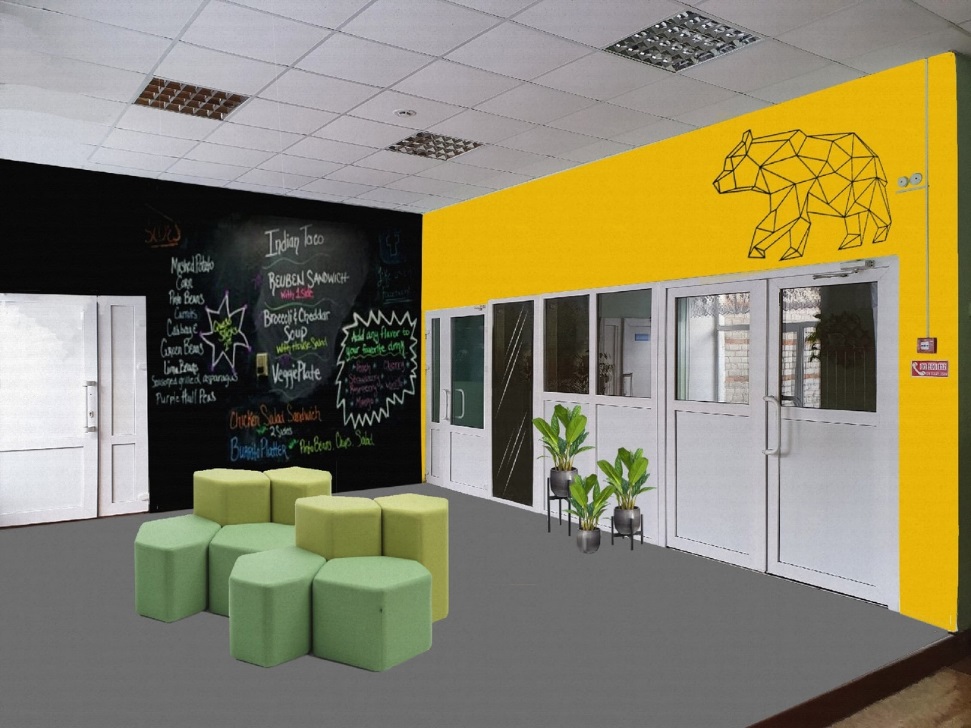 МАОУ "Ключевская средняя общеобразовательная школа"